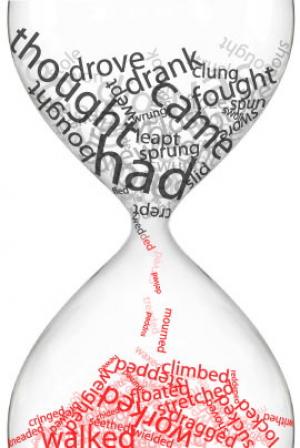 Past Simple
is
was
is
was
was
is
was
is
use
Actions and situations in the past
These actions and situations are finished
Example: 
My hair was red when I was a girl, but it’s grey now.
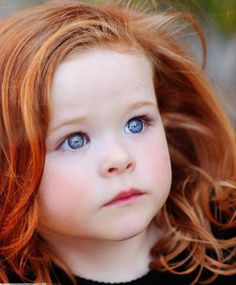 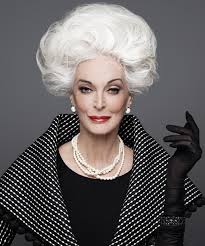 In the past
Now
Time expressions:
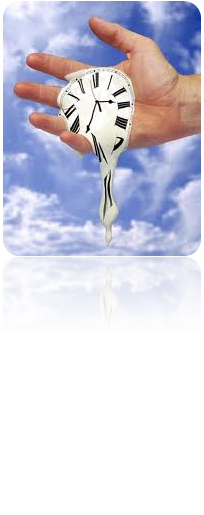 Yesterday
in (June, 1995, the 1980s) 
last (night, month, week, 
Thursday, year) 
(a week, two days) ago.
Verb “be”
Regular verbs(positive)
practice
Task 3 Write the Past Simple of these verbs in the correct column.

Laugh, tidy, stay, plan, hate, cry, love, study, dance, kiss, watch, change, enjoy, try, live, prefer, cook, work, walk

+ed



+d



y→i + ed



Double consonant + ed
Answers
Student A: 1 studied 2 lived 3 played 4 started 5 were
Student B: 1 produced 2 lived 3 planned 4 married 5 was
Student C: 1 studied 2 watched 3 stopped 4 lived 5 were
Regular Verbs Vs. irregular verbs
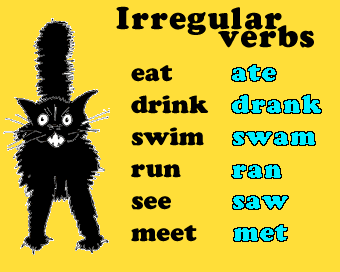 How to rememberIrregular verbs
practice
questions
Questions with wh-
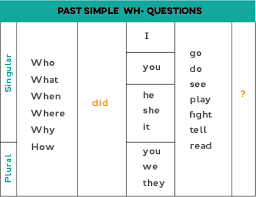 Negative form
That’s all